Положення про ВСЗЯО,  алгоритм	впровадження
Внутрішня
система
забезпечення	якості
освіти	у
- НВО№3
для  діяльності	закладу	щодо
створюється
спрямування	та	контролю
забезпечення якості освіти.
Метою розбудови  та функціонування внутрішньої
забезпечення якості освіти в  НВО№3є:
- гарантування якості освіти;
системи
формування довіри громади до закладу;
постійне та послідовне підвищення якості освіти.
.

Відповідальність за впровадження ВСЗЯО в  закладі покладається на директора.
Організація	та	координація	роботи	із	забезпечення
заступників
внутрішньої	системи	якості	освіти	покладається	на
директора відповідно до розподілу посадових обов’язків.
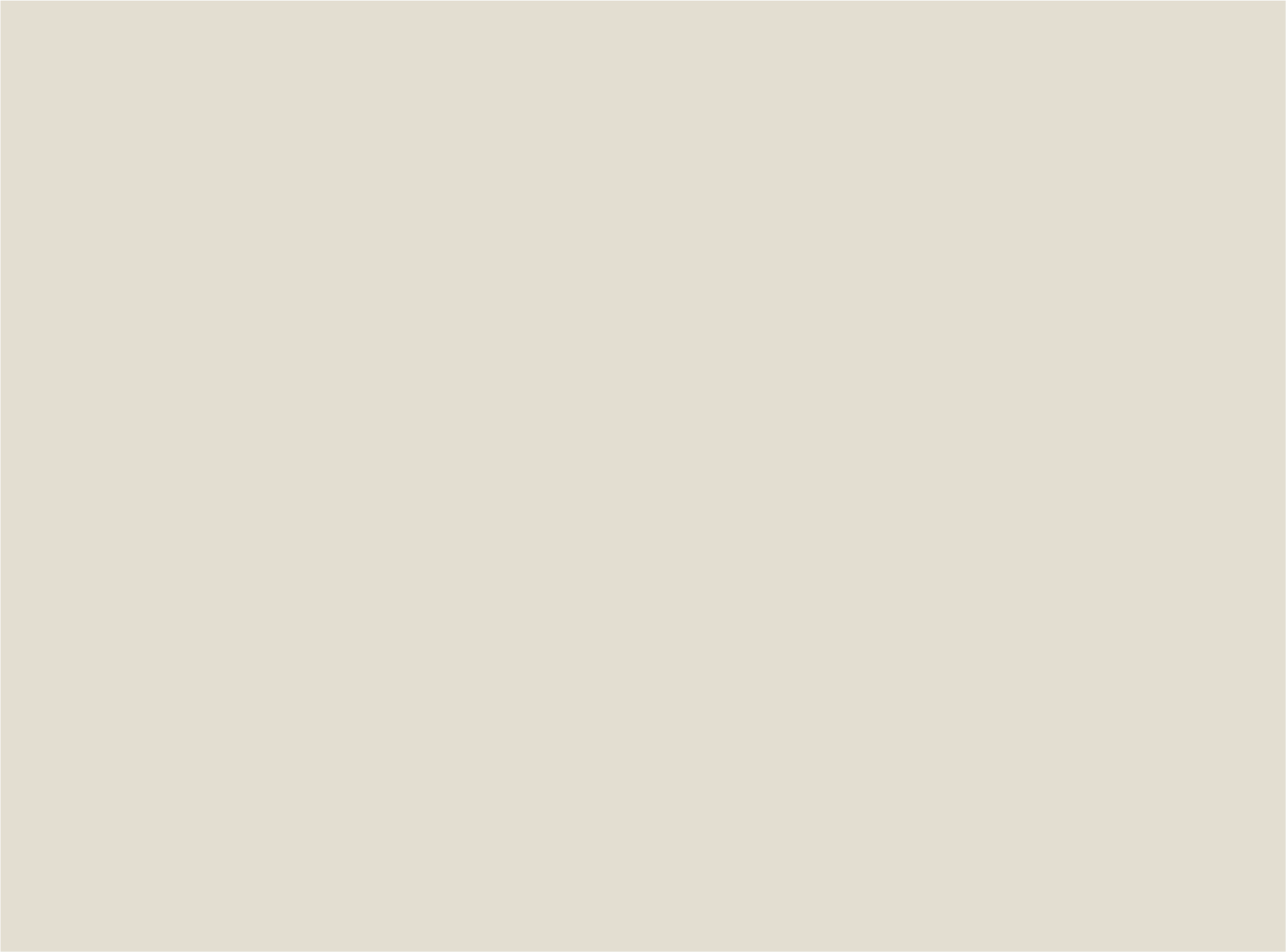 Дитиноцентризм - тому що головним суб’єктом,
на якого спрямована освітня діяльність школи, є дитина.
Автономія закладу освіти - яка передбачає самостійність у  виборі форм і методів навчання, визначення стратегії і  напрямів розвитку закладу освіти, які відповідають  нормативно - правовим документам, Державним
стандартам загальної середньої освіти.
Цілісність системи управління якістю - так як усі  компоненти діяльності закладу освіти взаємопов’язані, це  створює взаємозалежність між ними.
Постійне вдосконалення – професійне зростання,
майстерність та самоосвіта, уміння вчитися разом з дітьми.
Вплив зовнішніх чинників – уміти приймати суспільні
виклики, бути готовим до змін.
Гнучкість і адаптивність – уміння адаптуватись до  постійних змін,бути в тренді усіх важливих освітянських  нововведень, бути готовим до різних соціальних контактів,  відкритість, комунікабельність.
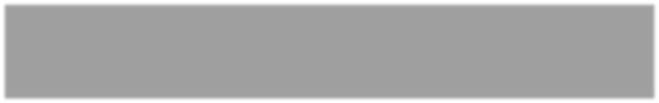 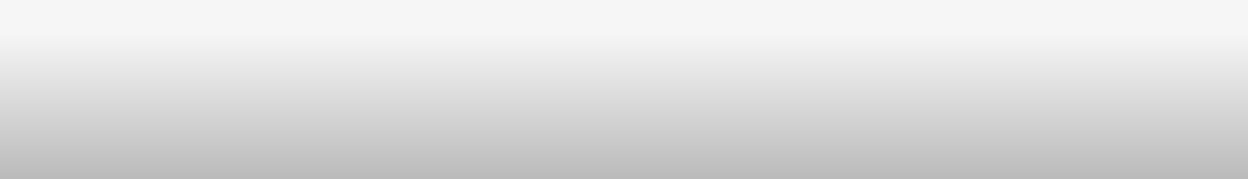 стратегія та процедури внутрішньої системи  забезпечення якості освіти
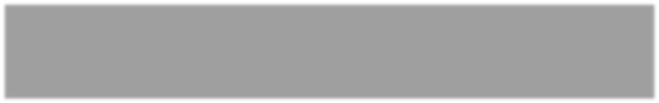 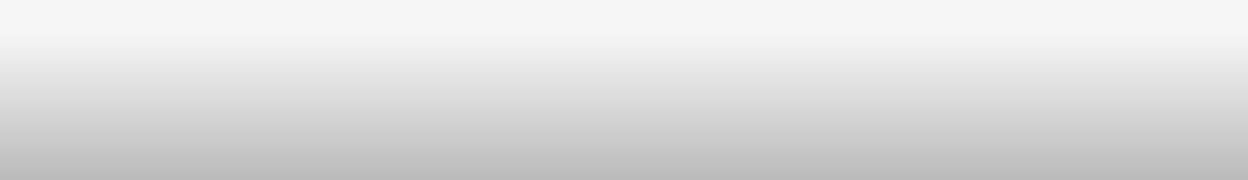 система та механізми забезпечення академічної  доброчесності в закладі освіти;

критерії, правила і процедури оцінювання здобувачів  освіти

критерії, правила і процедури оцінювання
педагогічної діяльності педагогічних
працівників;

критерії, правила і процедури оцінювання  управлінської діяльності керівних працівників

механізми реалізації внутрішньої системи
забезпечення якості освіти
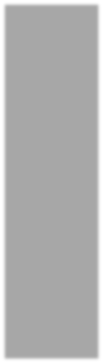 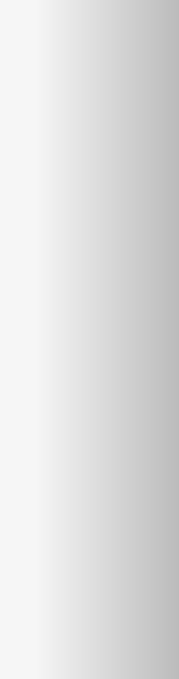 Складові системи  забезпечення якості освіти
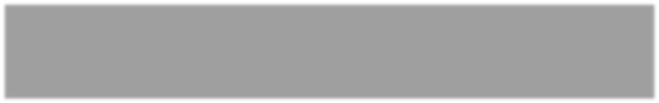 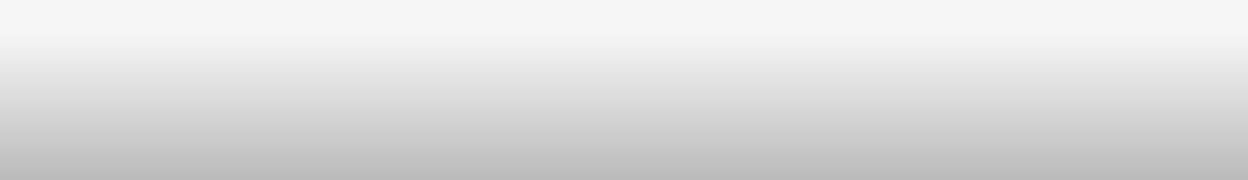 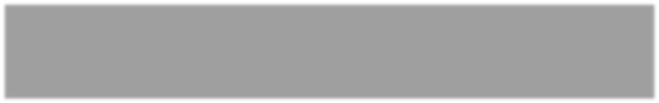 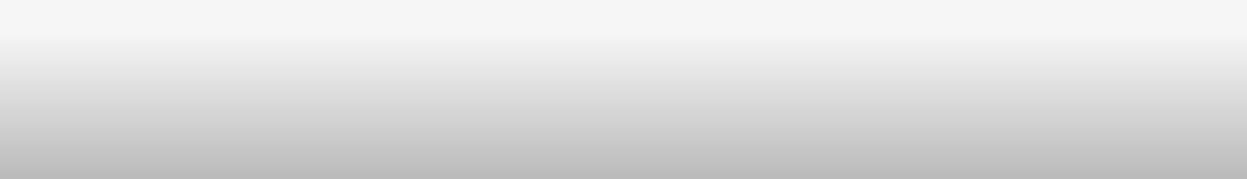 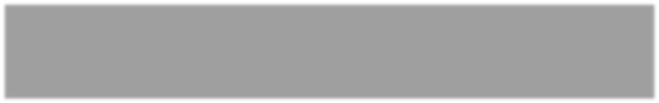 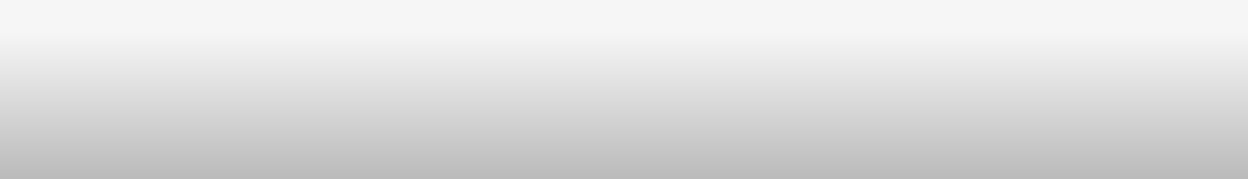 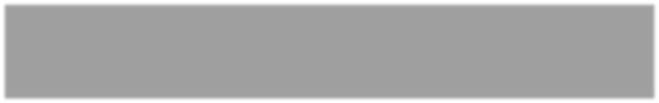 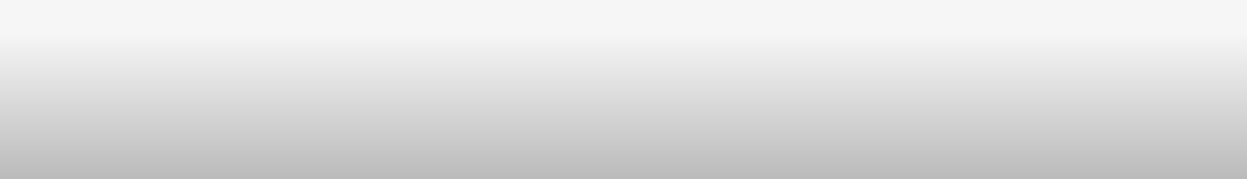 Основні стратегії і процедури ВСЗЯО
система внутрішніх моніторингів для відстеження та
коригування результатів освітньої діяльності

внутрішнього моніторингу якості освітньої діяльності та якості освіти
система самооцінювання якості педагогічної та управлінської  діяльності;
система оцінювання навчальних досягнень учнів.
інформаційні системи для ефективного управління  закладом освіти та забезпечення публічності
інформації про його діяльність
сучасна мережа Інтернет
технічне забезпечення
єдиний інформаційний простір закладу
інформаційні ресурси навчального призначення
Основні стратегії і процедури ВСЗЯО
Створення у  інклюзивного освітнього середовища
організація безбар’єрного простору
облаштування ресурсної кімнати
застосування допоміжних технологій
створення комплексної системи заходів із супроводу учня з  особливими освітніми потребами
адаптація та модифікація типової освітньої програми або її  компонентів
здійснення належного психолого-педагогічного супроводу  формування у дітей з особливими освітніми потребами  почуття поваги і власної гідності, усвідомлення своєї  повноцінності та значущості у суспільстві.
професійне зростання керівних та педагогічних працівників;
Ресурси організації освітнього процесу
державний стандарт загальної середньої освіти;
типові освітні програми;
статут  закладу;
стратегія розвитку закладу;
річний план роботи  закладу;
освітня програма закладу;
штатний розпис   закладу;
календарно-тематичне планування вчителів на основі чинних
навчальних програм вивчення предметів;
методики та технології організації освітнього процесу;
методики роботи з дітьми з особливими освітніми потребами (за  наявності учнів відповідної категорії);
колективний договір, що включає систему матеріального та  морального заохочення;
плани підвищення кваліфікації педагогічних працівників
Запобігання та протидія булінгу (цькуванню)
оприлюднення правил поведінки здобувача освіти в навчальному закладі;
розробка та оприлюднення плану заходів, спрямованих на  запобігання та протидію булінгу (цькуванню) в закладі;
розробка та оприлюднення порядку подання та розгляду (з  дотриманням конфіденційності) заяв про випадки булінгу  (цькування) в   закладі;
розробка та оприлюднення порядку реагування на доведені  випадки булінгу (цькування) в  закладі та  відповідальності осіб, причетних до булінгу (цькування)
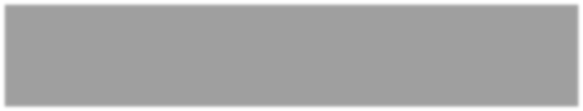 Опитування
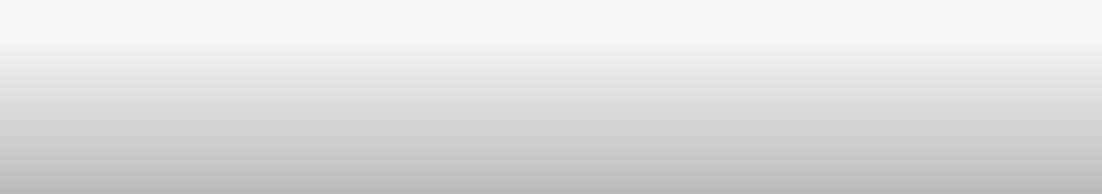 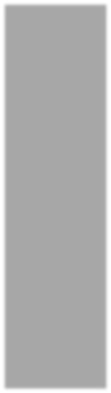 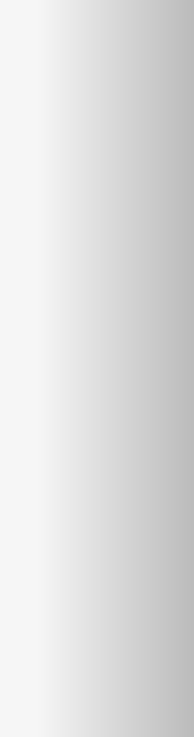 Методи збору інформації,  інструменти та джерела  отримання інформації
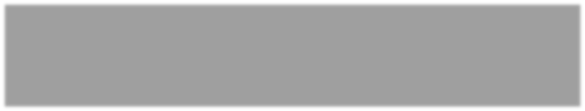 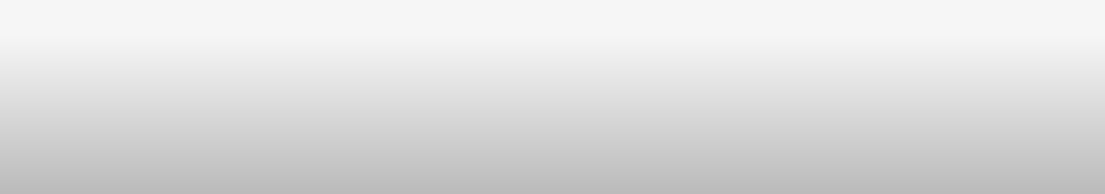 Вивчення документації
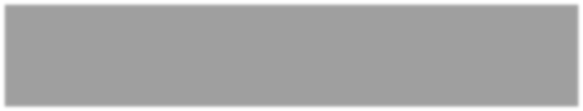 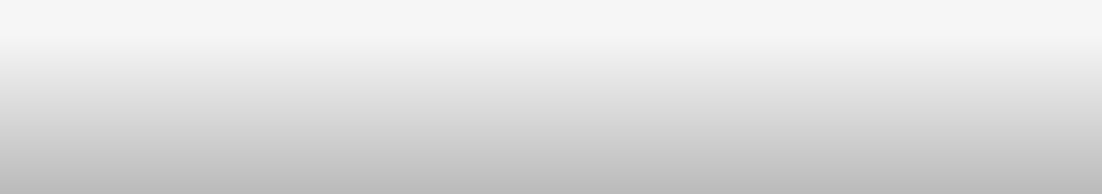 Моніторинг
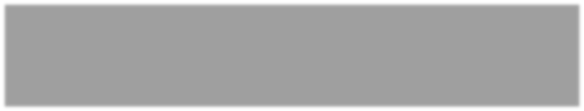 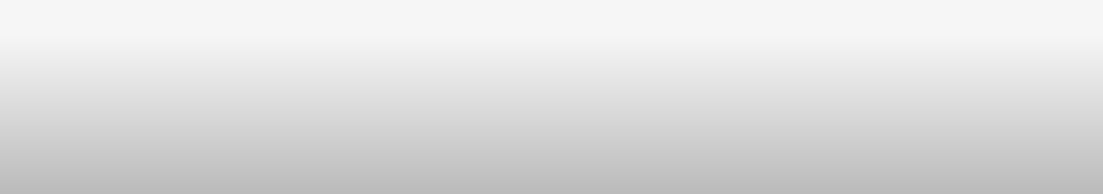 Аналіз даних та показників, які впливають
на освітню діяльність
СИСТЕМА ТА МЕХАНІЗМИ ЗАБЕЗПЕЧЕННЯ
АКАДЕМІЧНОЇ ДОБРОЧЕСНОСТІ
Метою
формування	в
системи	забезпечення	академічної	доброчесності	є
закладі	системи	демократичних	відносин	між
представниками шкільної спільноти (учасниками освітнього процесу та  співробітниками), розвиток корпоративної культури, забезпечення  академічної свободи і сприятливого морально-психологічного клімату в  колективі та підвищення авторитету закладу
Академічна доброчесність - це сукупність етичних  принципів та визначених законом правил, якими мають керуватися  учасники освітнього процесу під час навчання з метою забезпечення  довіри до результатів навчання, попередження порушень освітнього  процесу.
Порушенням академічної доброчесності згідно ст.42 п. 4 Закону  України «Про освіту» вважається: академічний плагіат, самоплагіат,  фабрикація, фальсифікація, списування, обман, хабарництво,  необ’єктивне оцінювання.
АКАДЕМІЧНА ДОБРОЧЕСНІСТЬ  ЗАБЕЗПЕЧУЄТЬСЯ
Здобувачами освіти шляхом

самостійного	виконання	навчальних	завдань	поточного	та
підсумкового контролю без використання зовнішніх джерел інформації,
крім	дозволених	для	використання,	зокрема	під  результатів навчання (самостійні, контрольні, ДПА);
час	оцінювання
особистою	присутністю	на
викликаних поважними причинами.
.
всіх	уроках,	окрім	випадків,
АКАДЕМІЧНА ДОБРОЧЕСНІСТЬ  ЗАБЕЗПЕЧУЄТЬСЯ
Педагогічними працівниками шляхом
надання якісних освітніх послуг з використанням у практичній професійній  діяльності інноваційних здобутків у галузі освіти;
обов’язкової присутності, активної участі на засіданнях педагогічної ради та  колегіальної відповідальності за прийняті управлінські рішення;
незалежності професійної діяльності від політичних партій, громадських і  релігійних організацій;
підвищення професійного рівня шляхом саморозвитку і самовдосконалення,
вчасного проходження підвищення кваліфікації;
дотримання	правил	внутрішнього	розпорядку,	трудової	дисципліни,  корпоративної етики;
об'єктивного і неупередженого оцінювання результатів навчання здобувачів
освіти;
здійснення контролю за дотриманням академічної доброчесності здобувачами
освіти;
інформування	здобувачів	освіти	про	типові	порушення	академічної
доброчесності та види відповідальності за її порушення.
!
При	прийомі	на	роботу	працівники
Положенням	про	академічну	доброчесність	під
знайомляться	із
розписку	після
ознайомлення із правилами внутрішнього розпорядку закладу.
!
Положення	про	академічну	доброчесність	доводиться	до  батьківської громадськості
КРИТЕРІЇ, ПРАВИЛА І ПРОЦЕДУРИ  ОЦІНЮВАННЯ ЗДОБУВАЧІВ ОСВІТИ
Оцінювання	навчальних	досягнень	учнів
здійснюється	на	основі
затверджених Міністерством освіти і науки України критеріїв.
Критерії,	затверджені	Міністерством	освіти	і	науки	України,	є
загальними і використовуються як основа для здійснення оцінювання. Під час
організації видів роботи, не передбачених вищезазначеним документом, учитель  розробляє критерії, які ґрунтуються на критеріях, затверджених МОН, а також  враховують особливості вивчення теми (обсяг годин на вивчення, кількість  обов’язкових робіт), освітню програму закладу, компетентнісний підхід до  викладання предмету, організаційну форму проведення навчального заняття).
Розроблені вчителем критерії оцінювання не потребують затвердження  керівництвом закладу освіти.
Учителі мають систематично інформувати учнів про розроблені критерії
оцінювання. Інформація про критерії оцінювання може бути донесена у різних
формах: в усній формі, шляхом розміщення на інформаційному стенді у класі,  через інтерактивну інтернет-платформу, електронну пошту, інші види комунікації
КРИТЕРІЇ, ПРАВИЛА І ПРОЦЕДУРИ ОЦІНЮВАННЯ  ПЕДАГОГІЧНОЇ ДІЯЛЬНОСТІ ПЕДАГОГІЧНИХ
ПРАЦІВНИКІВ
Критерій	1.	Здатність	ефективно	планувати	свою
сучасні	освітні	підходи	до	організації
діяльність,  освітнього  здобувачів
використовувати
процесу	з	метою	формування	ключових	компетентностей  освіти.
Критерій 2. Постійне підвищення професійного рівня і педагогічної  майстерності педагогічних працівників.
Критерій 3. Налагодження співпраці зі здобувачами освіти, їх батьками,  працівниками закладу освіти, створення сприятливих умов для здобуття  освіти
Критерій 4. Організація педагогічної діяльності та навчання здобувачів  освіти на засадах академічної доброчесності.
Критерій 5. Результативність освітнього процесу
КРИТЕРІЇ, ПРАВИЛА ТА ПРОЦЕДУРИ
ОЦІНЮВАННЯ УПРАВЛІНСЬКОЇ ДІЯЛЬНОСТІ  КЕРІВНИХ ПРАЦІВНИКІВ
Вимога 1. Наявність стратегії розвитку та системи планування діяльності  закладу, моніторинг виконання поставлених цілей і завдань
Вимога 2. Формування відносин довіри, прозорості, дотримання етичних норм.  Вимога 3. Ефективність кадрової політики та забезпечення можливостей для  професійного розвитку педагогічних працівників.
Вимога	4.	Організація	освітнього	процесу	на	засадах	людиноцентризму,
прийняття управлінських рішень на основі конструктивної співпраці учасників
освітнього процесу, взаємодія закладу освіти з місцевою громадою.
Вимога	5.	Формування	та	забезпечення	реалізації	політики	академічної  доброчесності
ЗАКЛЮЧНІ ПОЛОЖЕННЯ
8.1.
Учасники освітнього процесу мають знати вимоги Положення про
внутрішню систему забезпечення якості освіти  .
8.2.	Заклад	забезпечує	публічний	доступ	до	тексту	Положення	через  власний офіційний сайт.
8.3.	Прийняття	принципів	і	норм	Положення  підписами	членів		педагогічного		колективу,	які
засвідчується  забезпечують
ознайомлення з ним усіх здобувачів освіти в обов’язковому порядку.
Положення	про	внутрішню	систему	забезпечення	якості	освіти	схвалюється	 педагогічною	радою,	затверджується	та  вводиться в дію наказом директора.
Зміни та доповнення до Положення можуть бути внесені рішенням  педагогічної ради за поданням будь-якого члена шкільної спільноти.
АЛГОРИТМ РЕАЛІЗАЦІЇ СИСТЕМИ
ВНУТРІШНЬОГО ЗАБЕЗПЕЧЕННЯ ЯКОСТІ
ОСВІТИ   НА 2021-2023 РОКИ
АЛГОРИТМ РЕАЛІЗАЦІЇ СИСТЕМИ
ВНУТРІШНЬОГО ЗАБЕЗПЕЧЕННЯ ЯКОСТІ  ОСВІТИ 
НА 2021-2023 РОКИ
АЛГОРИТМ РЕАЛІЗАЦІЇ СИСТЕМИ
ВНУТРІШНЬОГО ЗАБЕЗПЕЧЕННЯ ЯКОСТІ  ОСВІТИ 
НА 2021-2023 РОКИ
АЛГОРИТМ РЕАЛІЗАЦІЇ СИСТЕМИ
ВНУТРІШНЬОГО ЗАБЕЗПЕЧЕННЯ ЯКОСТІ  ОСВІТИ 
НА 2021-2023 РОКИ
АЛГОРИТМ РЕАЛІЗАЦІЇ СИСТЕМИ
ВНУТРІШНЬОГО ЗАБЕЗПЕЧЕННЯ ЯКОСТІ  ОСВІТИ	
НА 2021-2023 РОКИ